MAX-DOAS 2d plots for Chiba Campaign 2017Observation day 4: 07/14/2017Hoque
MAX-DOAS#1, North Direction
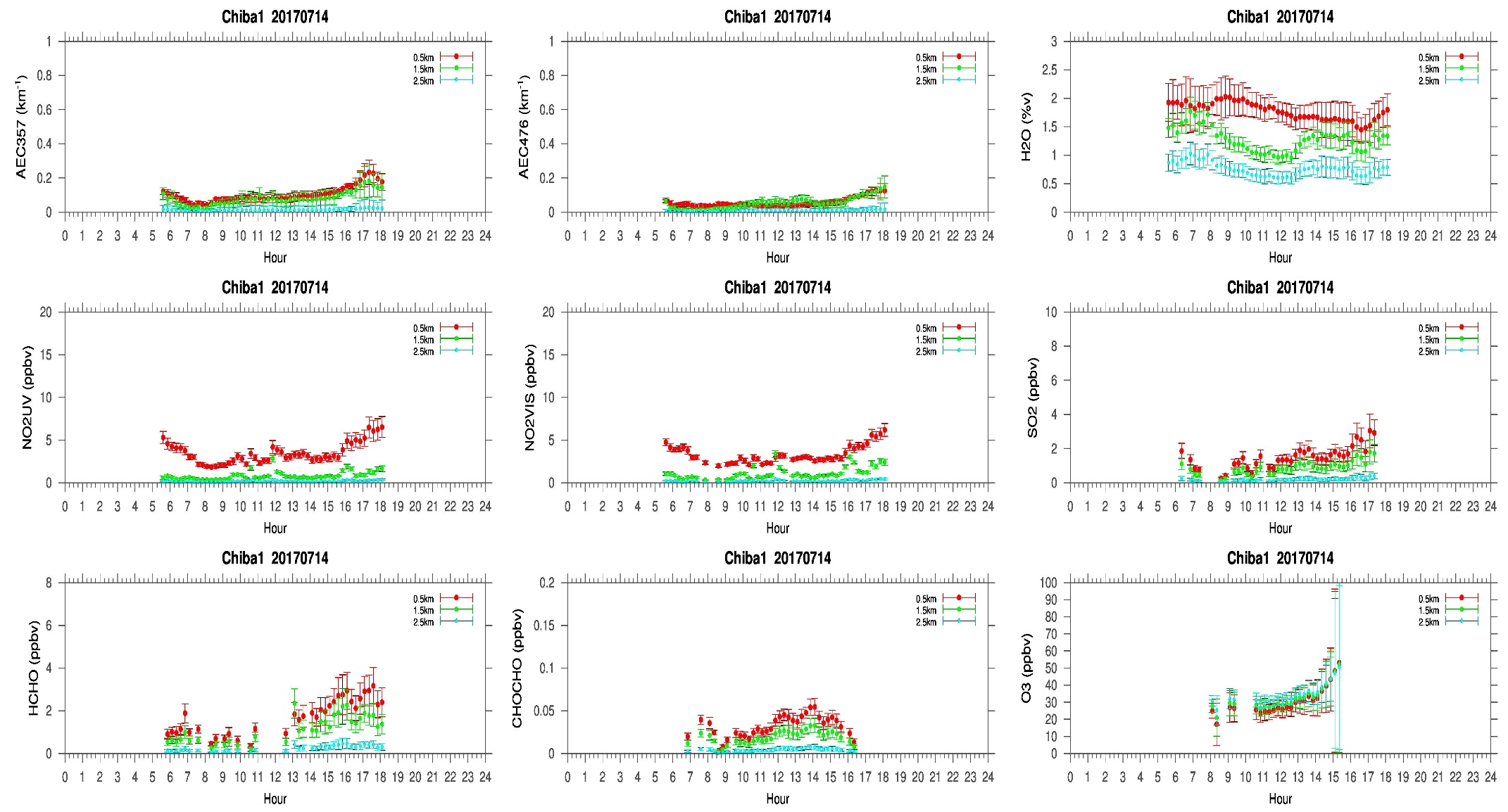 MAX-DOAS#2, West Direction
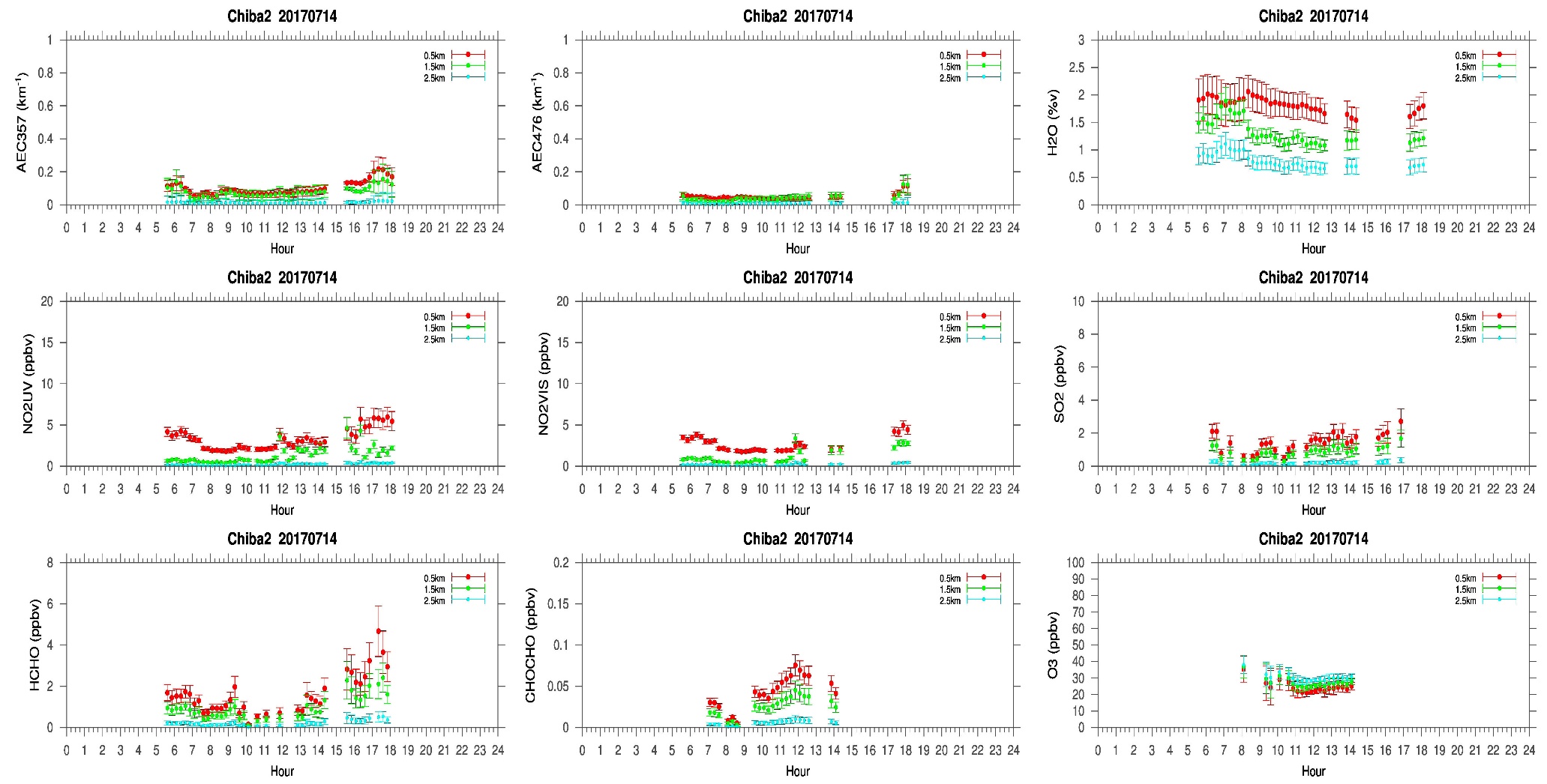 MAX-DOAS#3, East Direction
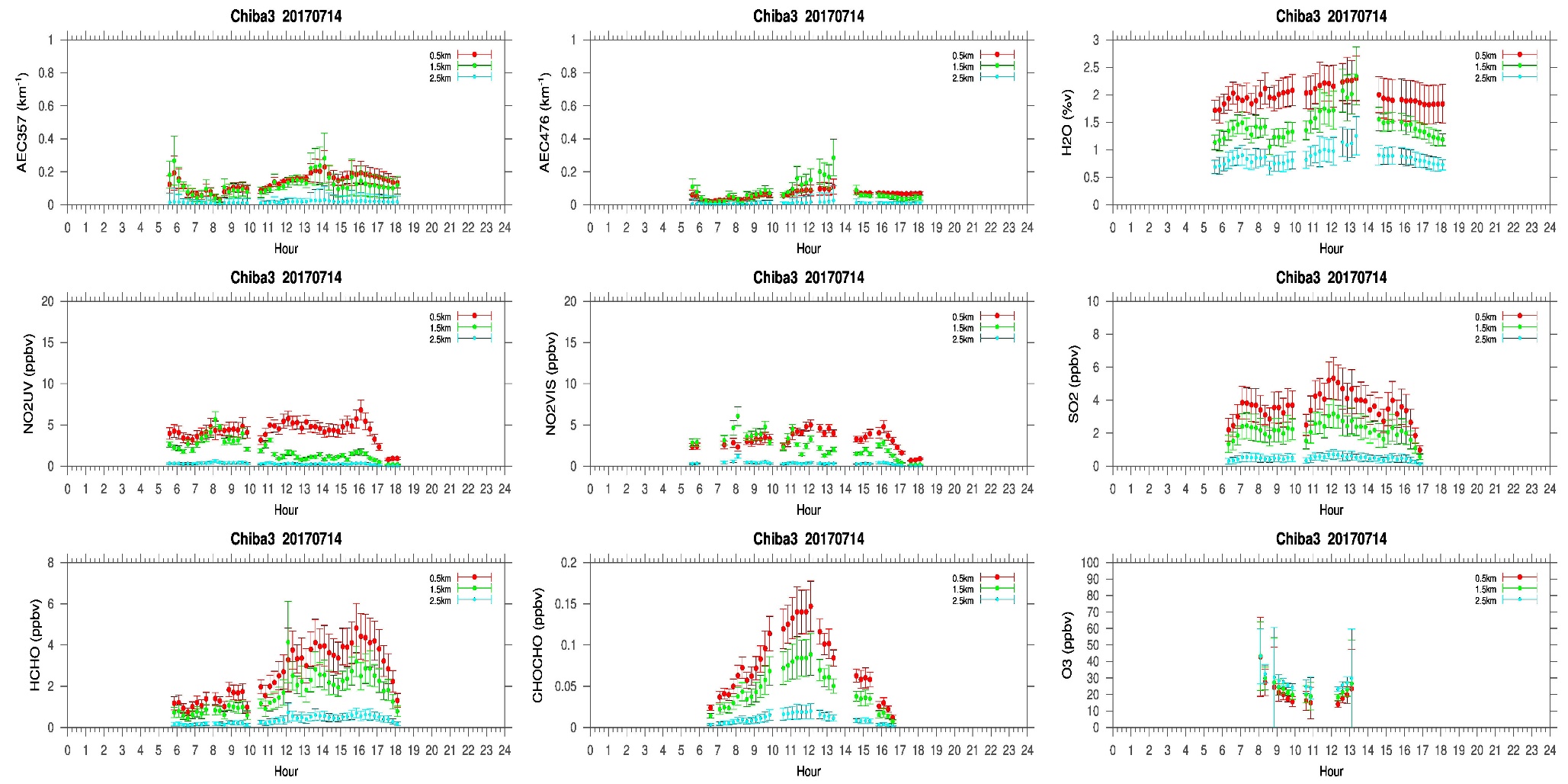 MAX-DOAS#4, South Direction
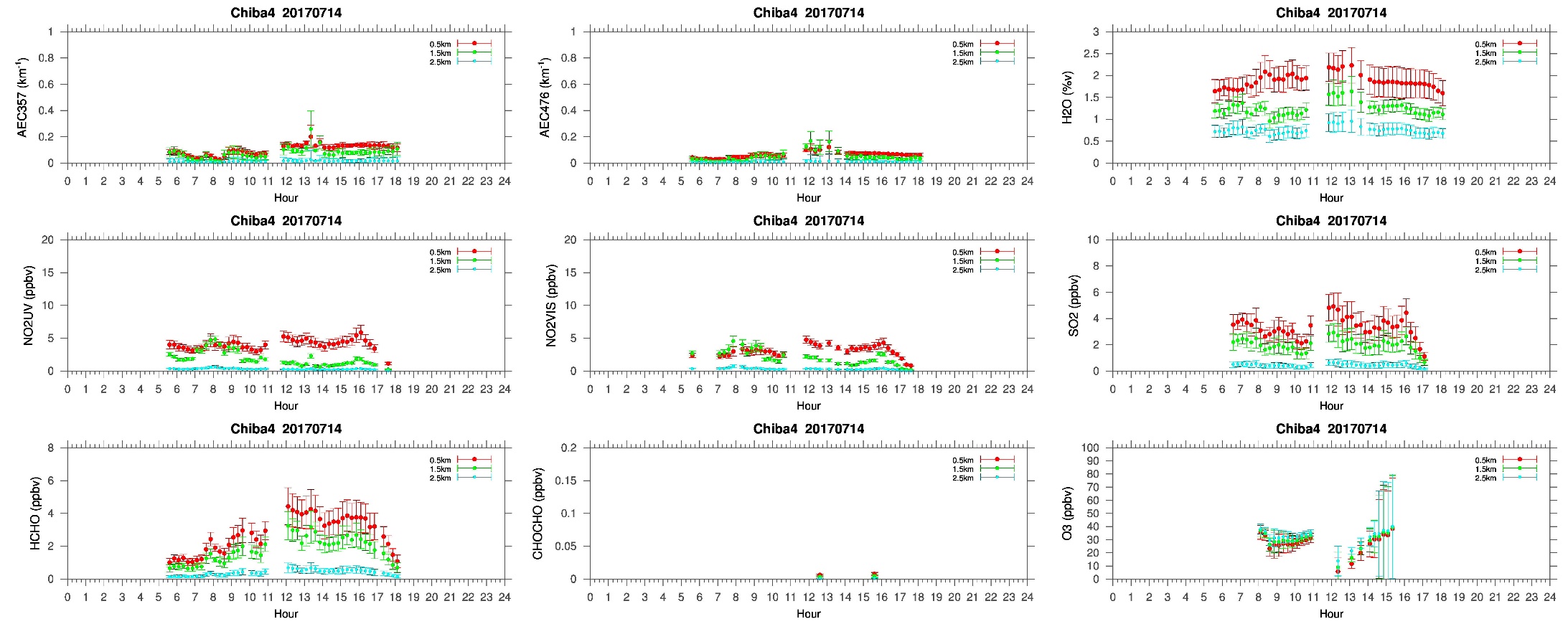 Comments after a quick look of  the plots
A fantastic day for measurement, I would say. No clouds were observed during the whole day. And for the first time during the campaign, our 4-AZ MAX-DOAS system shows similar temporal variation in the AECs in all the directions. NO2 concentration in the North (#1) and West (#2) shows similar diurnal pattern. The NO2 diurnal pattern in the East (#3) and South (#4) direction  is a bit different compared to the other two directions. We also see higher SO2 and HCHO concentration in the East and South direction compared to the north and west direction. So, MAX-DOAS measurements in the east and south could be capturing some local emissions in their respective directions.